8か  ひつぜんせい
ローマ 8しょう 26-28せつ
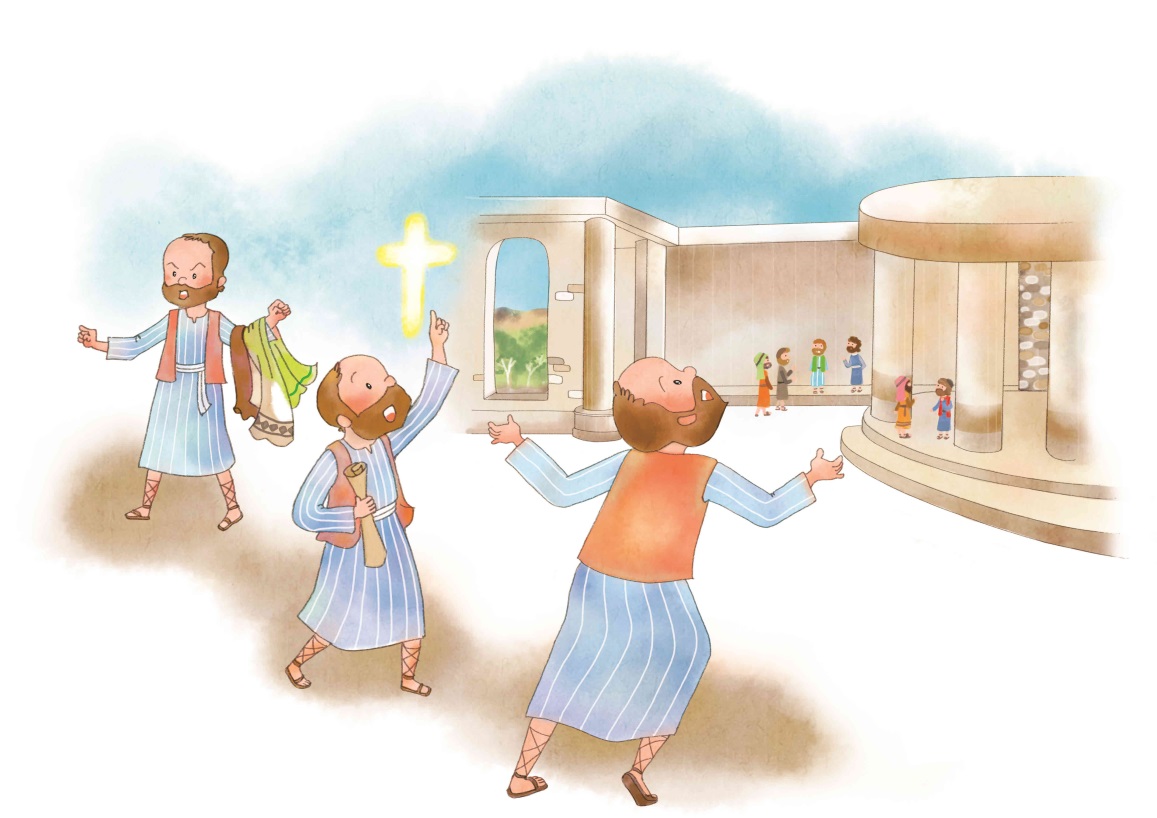 ローマ 8しょう 26-28せつの　みことば

みたまも おなじようにして、よわい 
わたしたちを たすけて　くださいます。
わたしたちは、どのように いのったら 
よいか わからないのですが、みたま
ごじしんが、いいようもない ふかい 
うめきによって、 わたしたちの ために 
とりなして くださいます。
にんげんの こころを さぐりきわめる かたは、みたまの おもいが なにかを よくしっておられます。なぜなら、みたまは、かみの　みこころに したがって、せいとの ために とりなしを 
してくださるからです。かみを あいする 
ひとびと、すなわち、かみの ごけいかくに 
したがって めされた ひとびとの ためには、
かみが すべてのことを はたらかせて えきと してくださることを、 
わたしたちは しっています。
でんどうしゃ　くんれん – レムナント　７にん
ボス  - わたしに　ついて　こい！
 リーダー – わたしたち　だけで~
でんどうしゃくんれん – せかいふくいんかの　しゅじんこう
ほかの　ひとの　いけんと
まちがった　いけんも
きかなければ　なりません
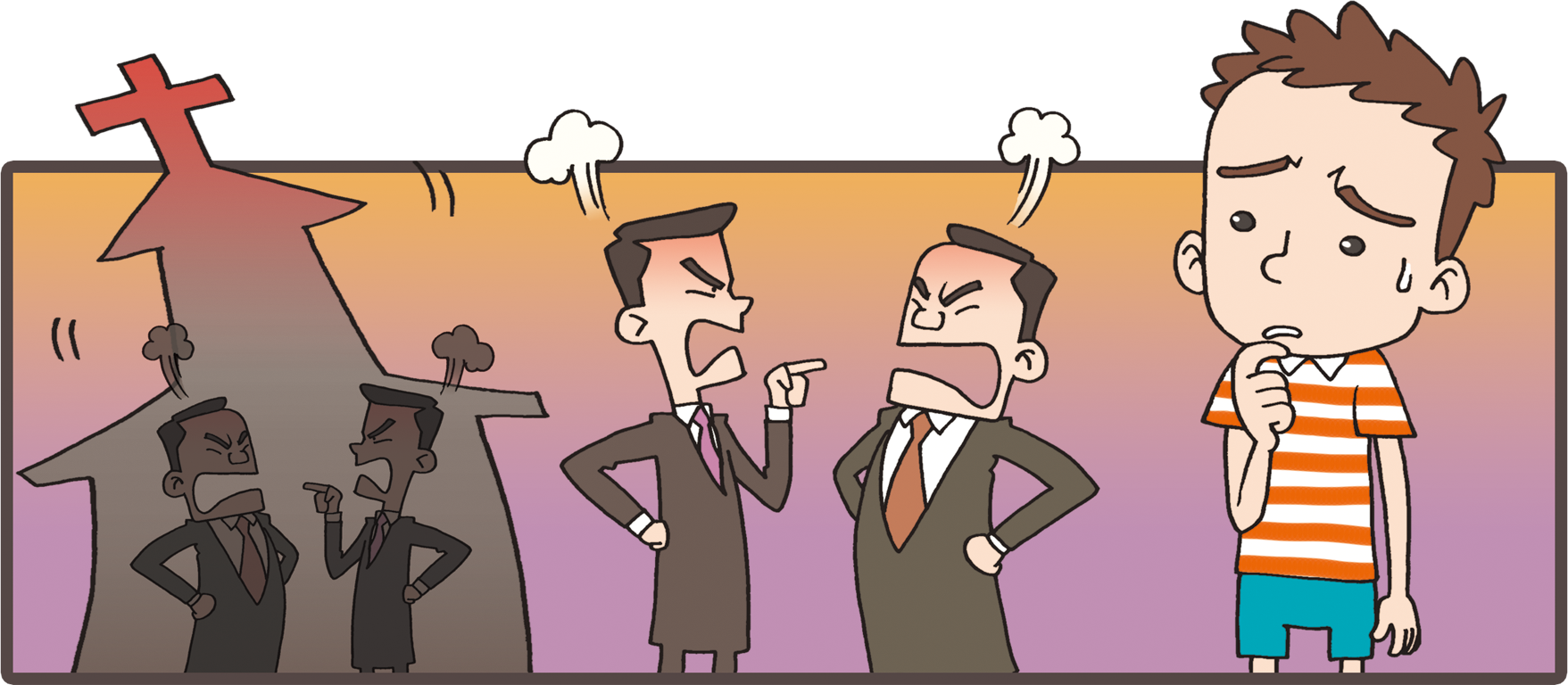 れいせいくんれん – まことの　せいこう
おかねが　さいこう!!
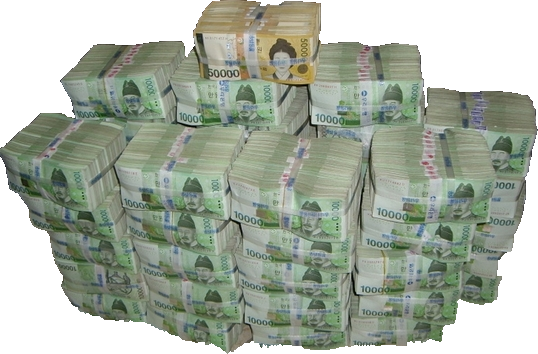 C
わたしの　ふくいん
Covenant
V
わたしに　ある　じだいの　もんだい、
わたしが　はっけんした　
せかいふくいんか
Vision
D
わたしも、わたしが、
わたしだけが　できる　こと
Dream
I
Image
みことばと　いのりで　
そうぞうしよう
P
わたしの　たちばで　できる　しんこうの　じっせん
Practice
すべての　じけんには　かみさまの　けいかくが　あります
なみだ
きず
くなん
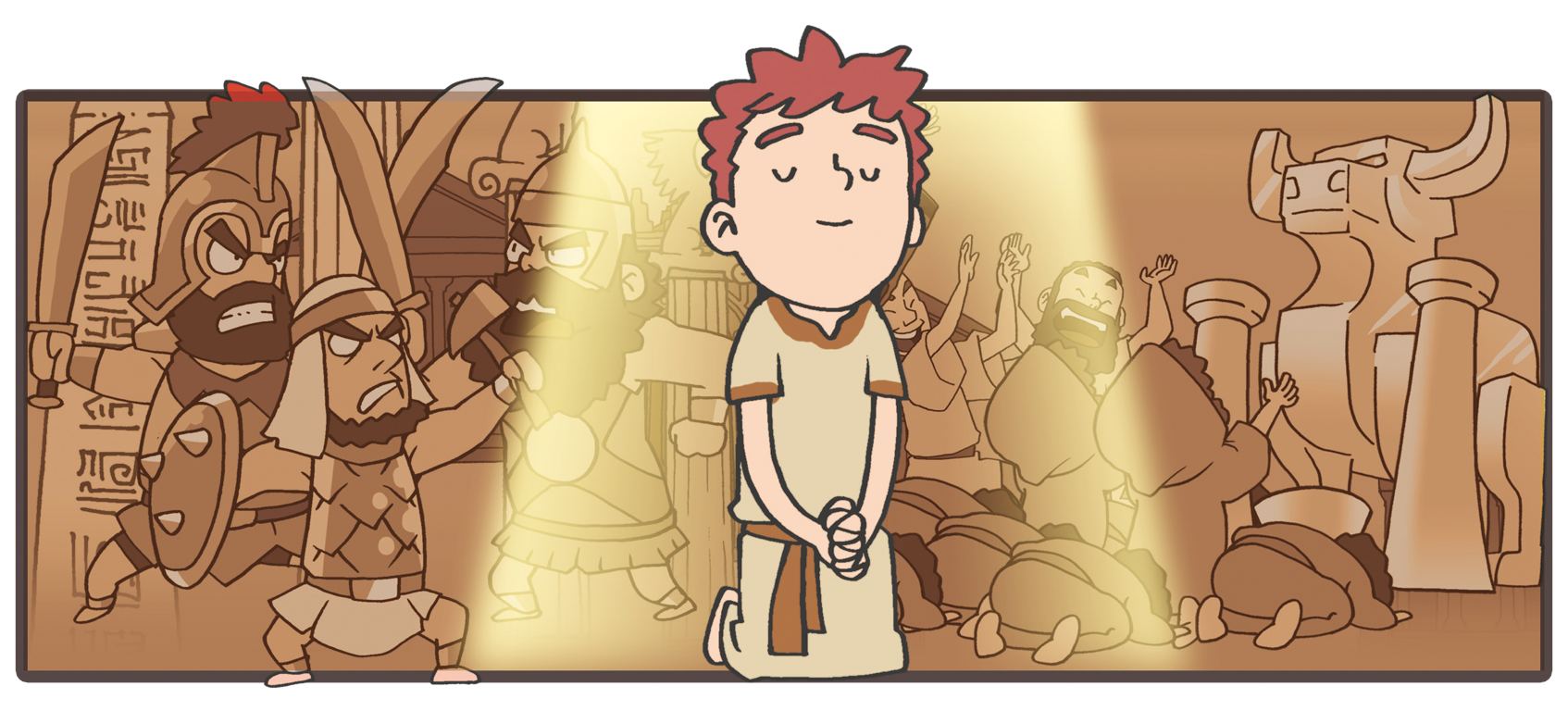 はくがい
しゅくふくを　かくにんする　じかん
せかい
ふくいんか
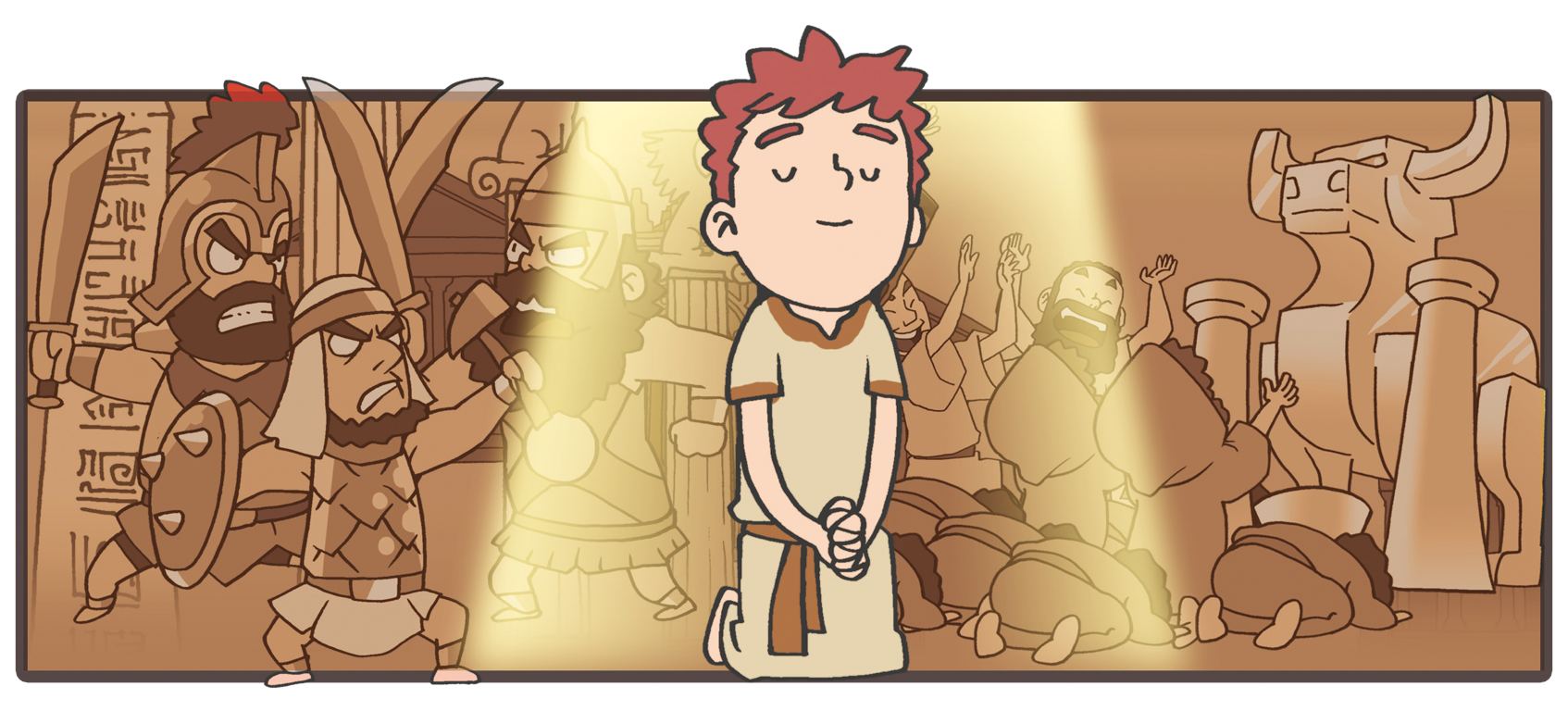 けいやく
インマヌエル
2. すべての　もんだいには　かみさまの　けいかくが　あります
レムナント７にんが　けいけんした　
もんだい
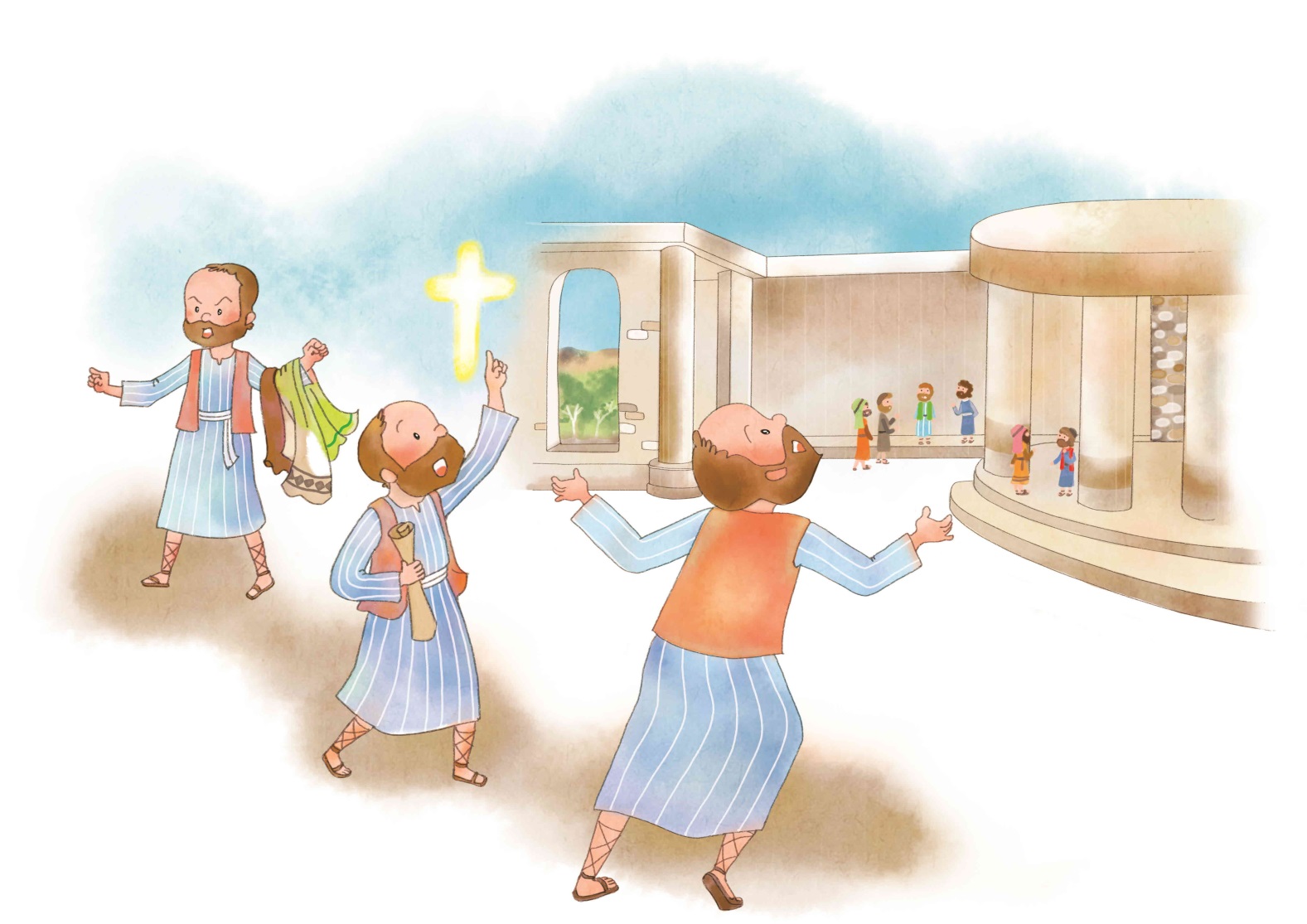 ヘブル11しょうの　ひとびとが　
けいけんした　もんだい
しょだいきょうかいが　けいけんした　もんだい
かみさまの　けいかくの　
なかに　いる　
レムナントは 
もんだいが　きても　
ゆれる　ひつようが　
ありません
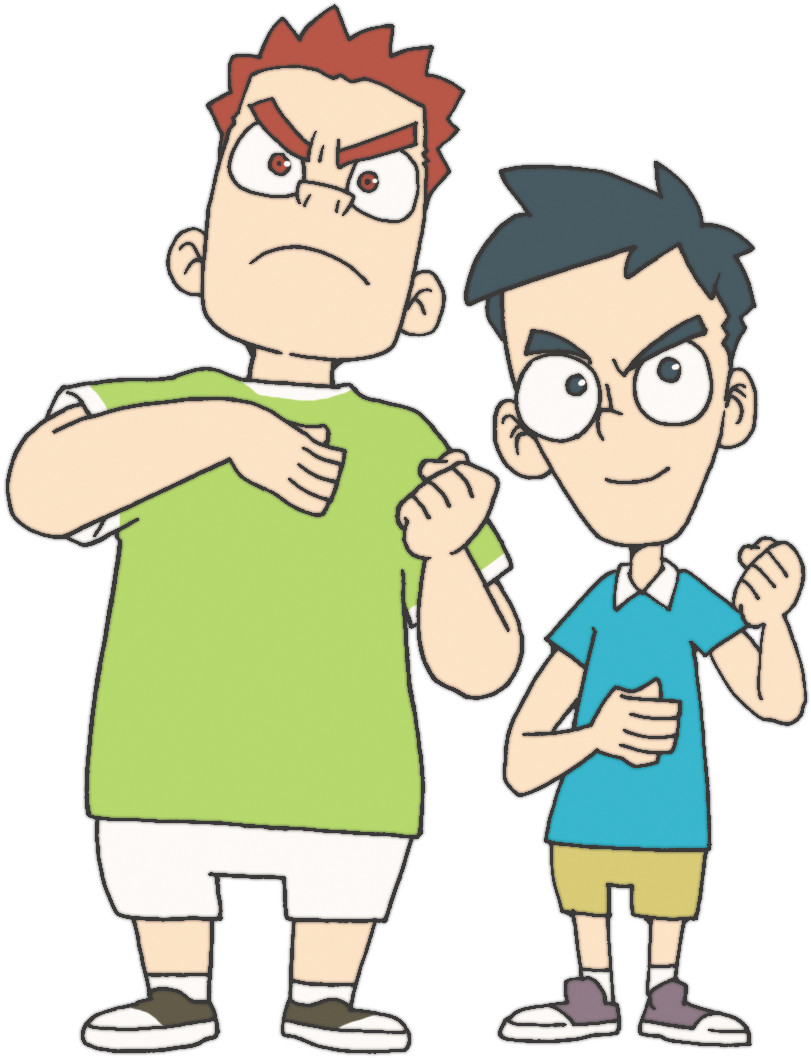 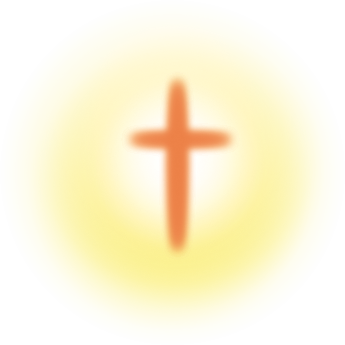 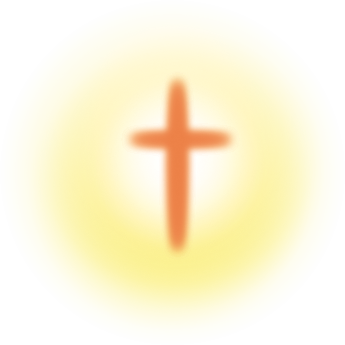 [Speaker Notes: そうすれば、苦難,問題,学業に勝つ力ができます
そのようにして、に霊的な頂上、TOPに上ります。
Summitの道を歩きます]
3. わたしの　かこ、げんざい、みらいに
　むけた　かみさまの　けいかくが　
　あります
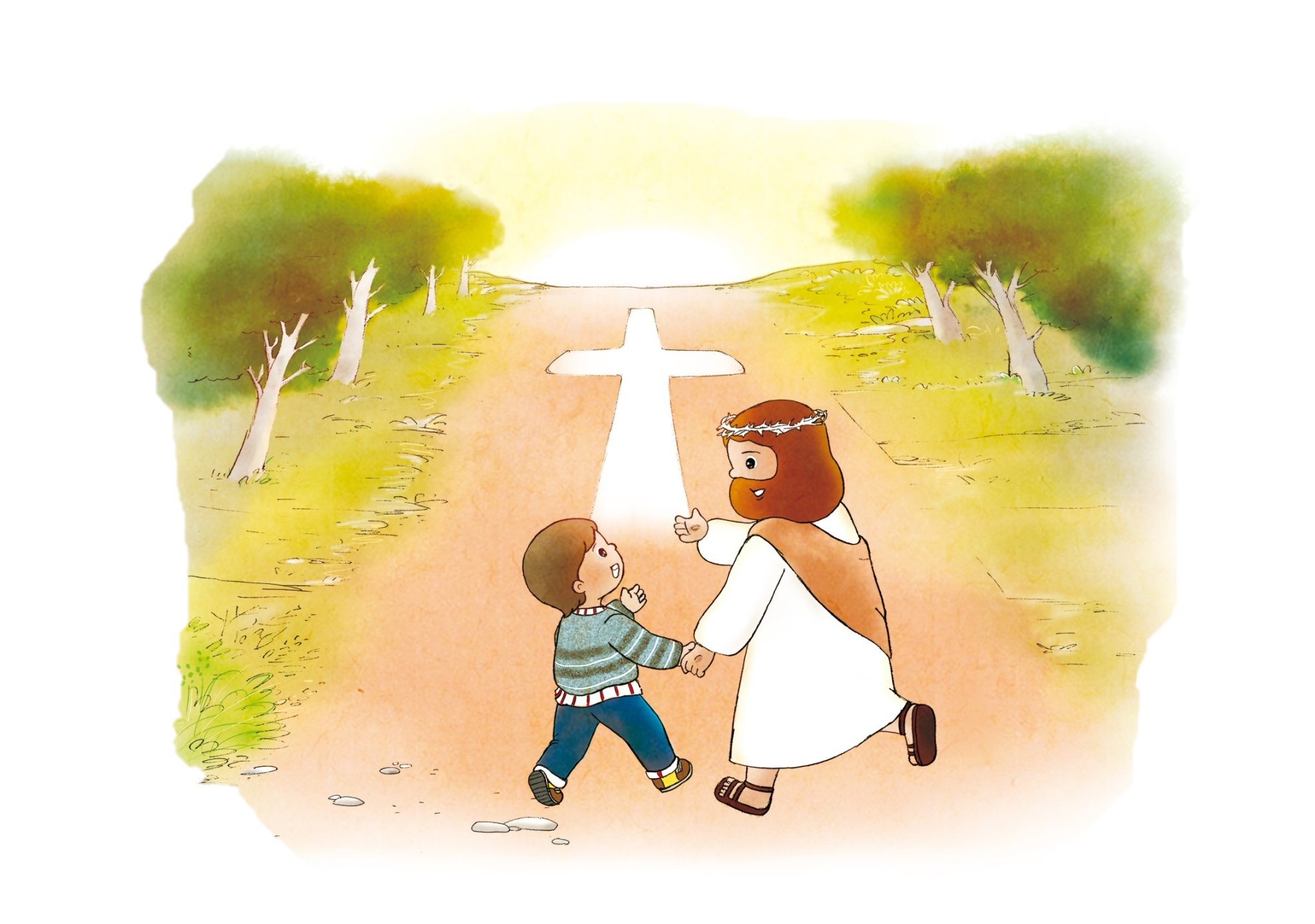 かみさまが　つくられた
わたし
かこ
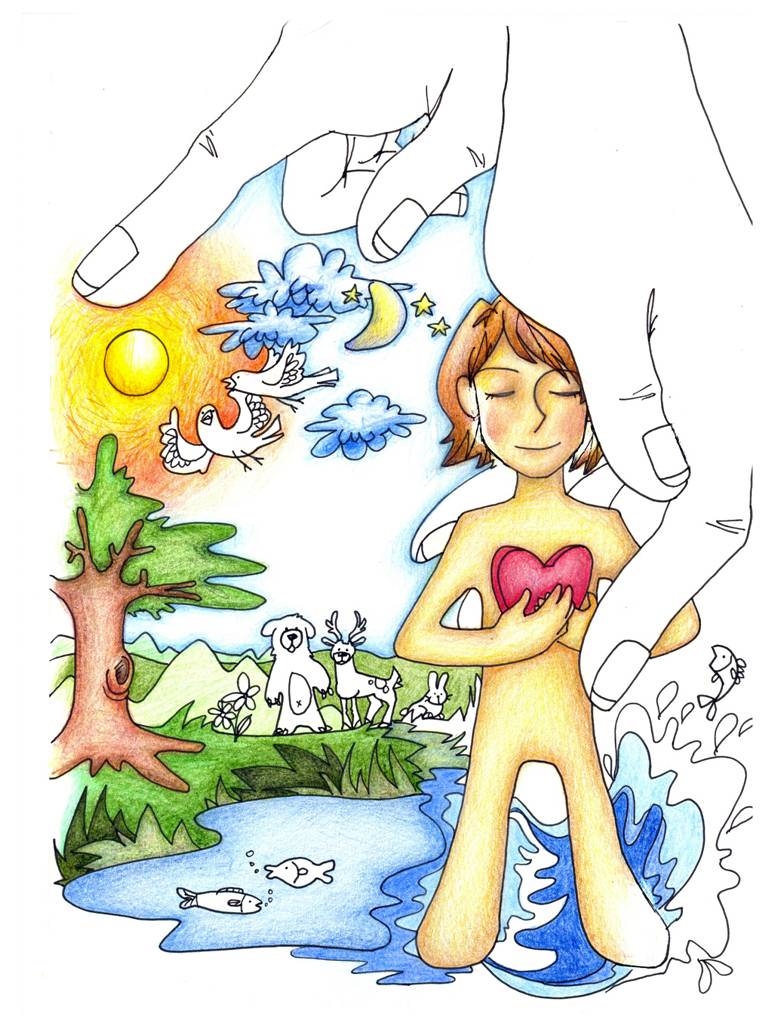 かみの　かたち
かみさまが　あたえられた
わたしの　こと
げんざい
みことば
いのり
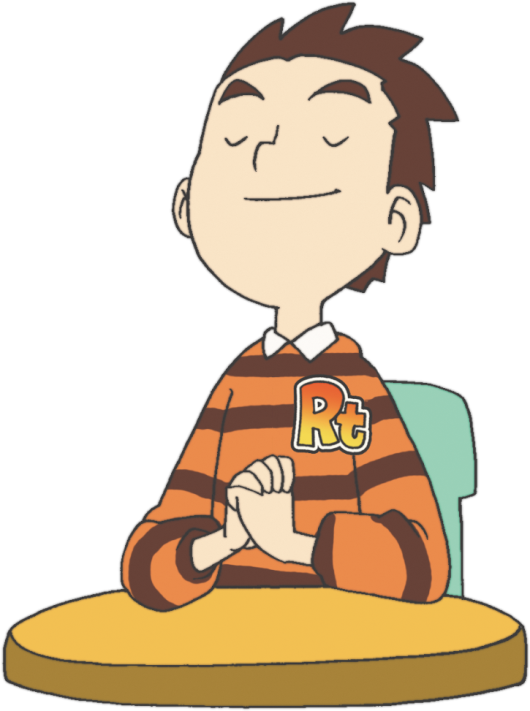 でんどう
れいはい
かみさまが　あたえられた
わたしの　げんば
みらい
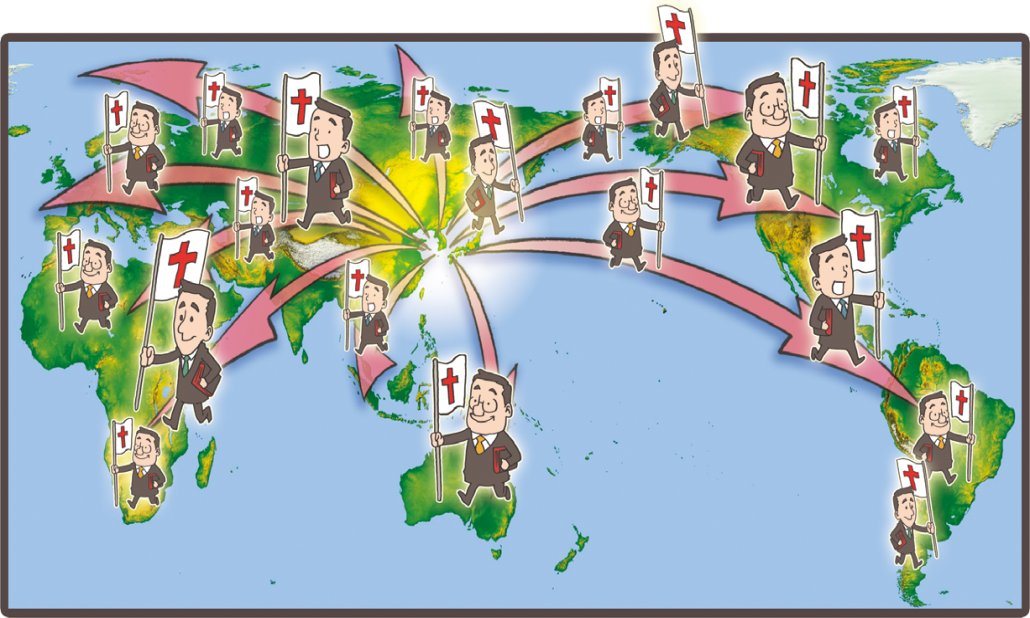 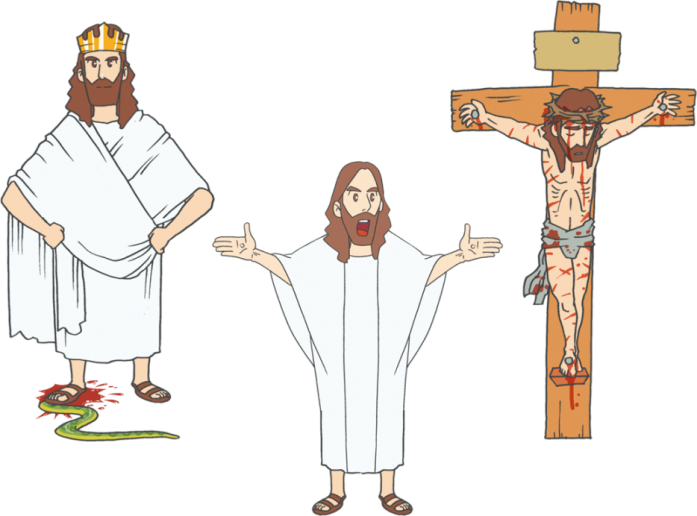 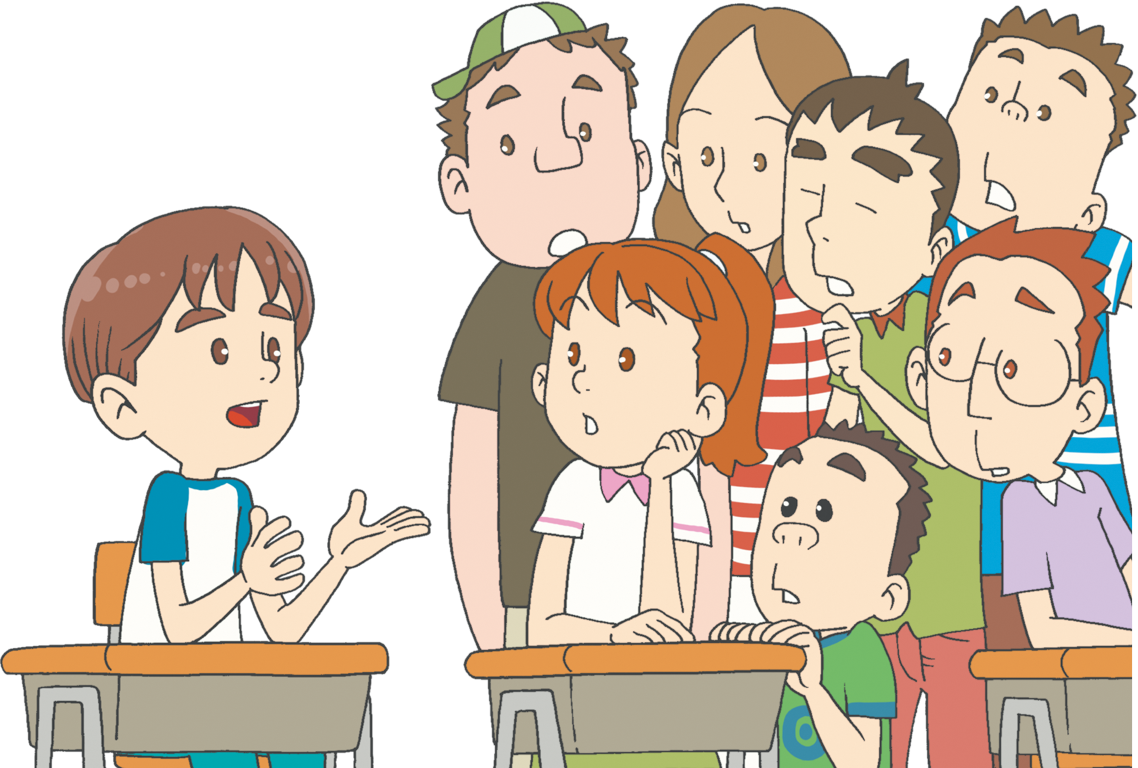 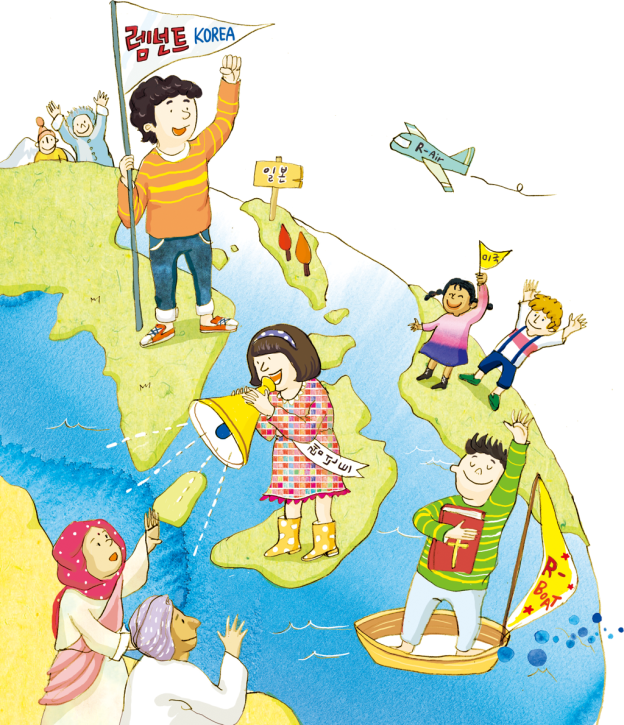 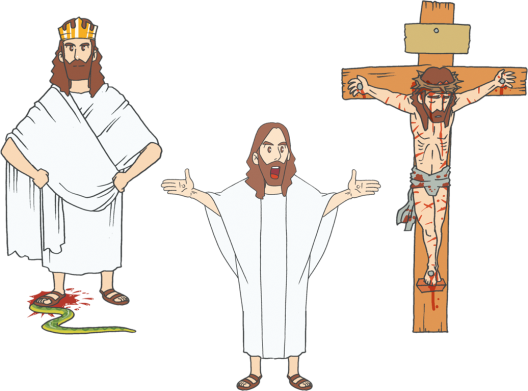 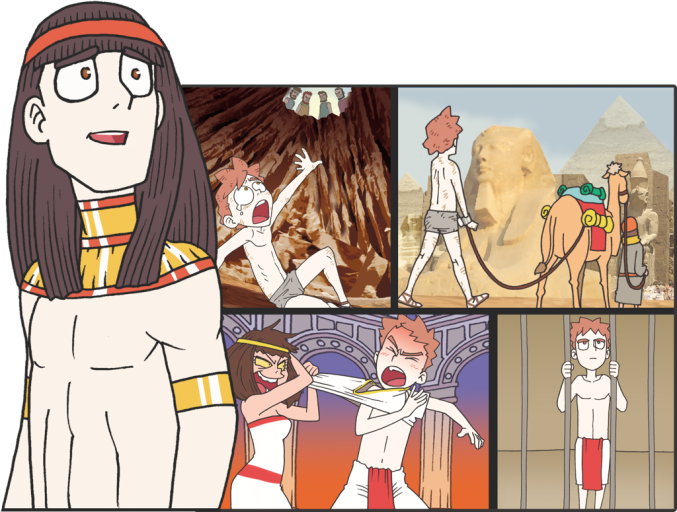 전도자 훈련 – RT 7명
れいてき　
しゅうちゅう　じかん
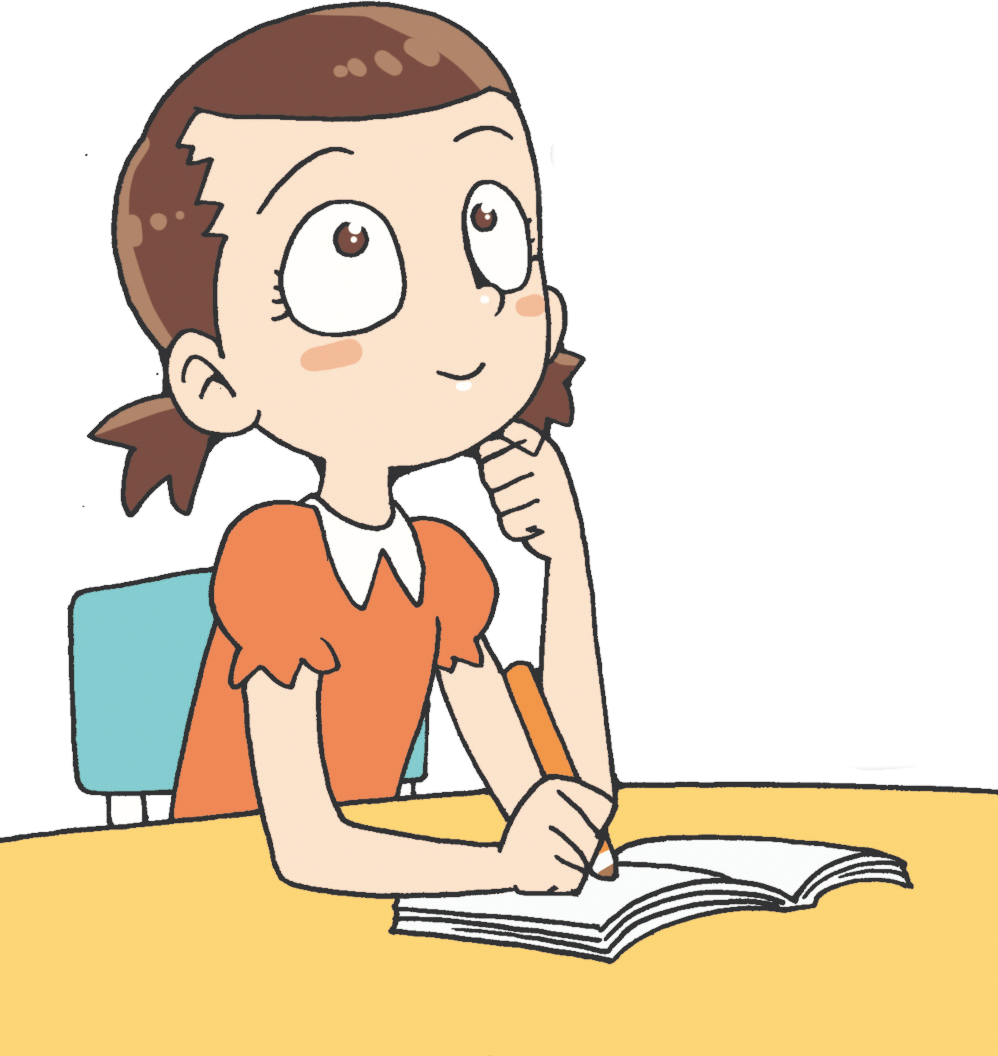 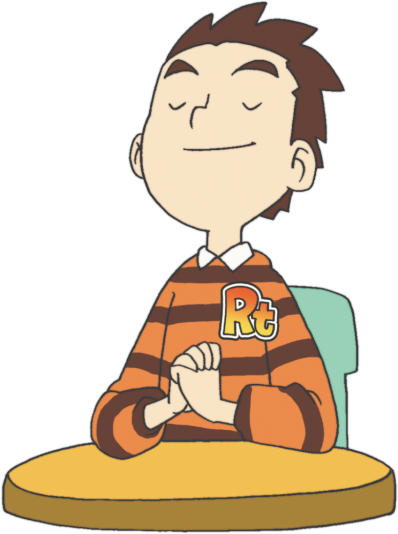 れいてき　サミット
べんきょう
タラントはっけん
し
し
フォ
ラム
て
こく
いん
ー
よう
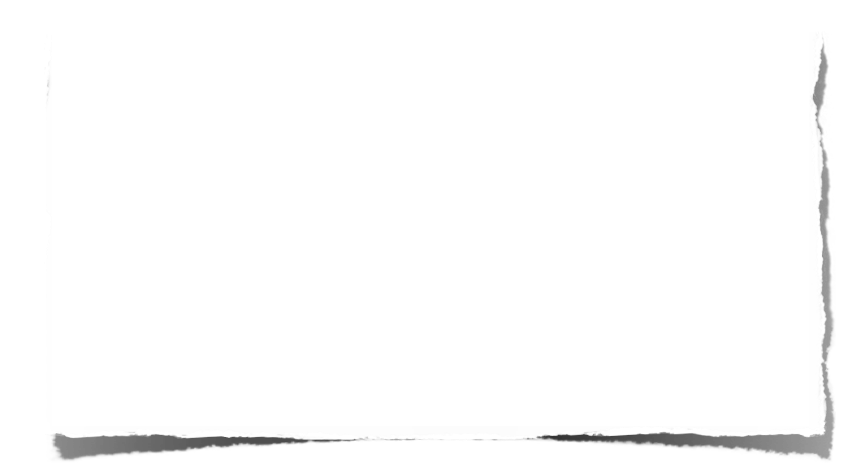 みことばの　なかで　いちばん　こころに　
のこった　ことを フォーラムしよう
ふくいんの　ひつぜんせい　について　フォーラムしよう
こんしゅう　じっせんすることに　ついて　
フォーラムしよう